TRAVEL
VISIT
CONTACT
PACKAGE
TRAVEL
CONTINENT
Proin blandit turpis vitae eros mollis, a pellentesque arcu molestie. Sed pharetra mi nunc, sed cursus tellus commodo sit amet. Phasellus consectetur egestas arcu sed tempor. Duis vel dui
TRAVEL
VISIT
CONTACT
PACKAGE
WELCOME TO
CONTINENT
TRAVEL
Proin blandit turpis vitae eros mollis, a pellentesque arcu molestie. Sed pharetra mi nunc, sed cursus tellus commodo sit amet. Phasellus consectetur egestas arcu sed tempor. Duis vel dui vitae mi tristique porttitor. Aenean nec tortor consectetur, viverra ante eu,,
ornare ligula. Sed et dui ut mauris ornare pharetra vitae quis magna. Vestibulum at diam commodo, congue elit et, lobortis mi. Curabitur vestibulum maximus sem, in hendrerit nisi malesuada vitae.
TRAVEL
VISIT
CONTACT
PACKAGE
ABOUT
CONTINENT
Lorem ipsum dolor sit amet, lacus nulla ac netus nibh aliquet, porttitor ligula justo libero vivamus porttitor dolor, conubia mollit. Sapien nam suspendisse, tincidunt eget ante tincidunt, eros in lacus nulla ac netus nibh aliquet, porttitor ligula justo libero vivamus porttitor dolor,
Lorem ipsum dolor sit amet, lacus nulla ac netus nibh aliquet, porttitor ligula justo libero vivamus porttitor dolor, conubia mollit. Sapien nam suspendisse, tincidunt eget ante tincidunt, eros in lacus nulla ac netus
Proin blandit turpis vitae eros mollis, a pellentesque arcu molestie. Sed pharetra mi nunc, sed cursus tellus commodo sit amet. Phasellus consectetur egestas mi. Curabitur
TRAVEL
VISIT
CONTACT
PACKAGE
COMPANY
TRAVEL
Proin blandit turpis vitae eros mollis, a pellentesque arcu molestie. Sed pharetra mi nunc, sed cursus tellus commodo sit amet. Phasellus consectetur egestas arcu sed tempor. Duis vel dui vitae mi tristique porttitor. Aenean nec tortor consectetur, viverra ante eu,,

ornare ligula. Sed et dui ut mauris ornare pharetra vitae quis magna. Vestibulum at diam commodo, congue elit et, lobortis mi. Curabitur vestibulum maximus sem, in hendrerit nisi malesuada vitae.
Mauris quam dolor, cursus at porta et, luctus eget purus. Nunc tempor luctus interdum.
Mauris quam dolor, cursus 
Nunc tempor luctus
Quisque auctor, lacus
TRAVEL
VISIT
CONTACT
PACKAGE
THE LIFE YOU HAVE LED DOESN’T NEED TO BE THE ONLY LIFE YOU HAVE
Proin blandit turpis vitae eros mollis, a pellentesque arcu molestie. Sed pharetra mi nunc, sed cursus tellus commodo sit amet. Phasellus consectetur egestas arcu sed tempor. Duis vel dui vitae mi tristique porttitor. Aenean nec tortor consectetur, viverra ante eu,,

ornare ligula. Sed et dui ut mauris ornare pharetra vitae quis magna. Vestibulum at diam commodo, congue elit et, lobortis mi. Curabitur vestibulum maximus sem, in hendrerit nisi malesuada vitae.
TRAVEL
VISIT
CONTACT
PACKAGE
TRAVEL AND CHANGE OF PLACE IMPART NEW VIGOR TO THE MIND
Mauris quam dolor, cursus at porta et, luctus eget purus. Nunc tempor luctus interdum.
Mauris quam dolor, cursus 
Nunc tempor luctus
Quisque auctor, lacus
Lorem ipsum dolor sit amet, lacus nulla ac netus nibh aliquet, porttitor ligula justo libero vivamus porttitor dolor, conubia mollit. Sapien nam suspendisse, tincidunt eget ante tincidunt, eros in lacus nulla ac netus nibh aliquet, porttitor ligula justo libero vivamus porttitor dolor,
TRAVEL
VISIT
CONTACT
PACKAGE
DARE TO LIVE THE LIFE YOU’VE ALWAYS WANTED
Proin blandit turpis vitae eros mollis, a pellentesque arcu molestie. Sed pharetra mi nunc, sed cursus tellus commodo sit amet. Phasellus consectetur egestas arcu sed tempor. Duis vel dui vitae mi tristique porttitor. Aenean nec tortor consectetur, viverra ante eu,,

ornare ligula. Sed et dui ut mauris ornare pharetra vitae quis magna. Vestibulum at diam commodo, congue elit et, lobortis mi. Curabitur vestibulum maximus sem, in hendrerit nisi malesuada vitae.
Lorem ipsum dolor sit amet, lacus nulla ac netus nibh aliquet, porttitor ligula justo libero vivamus porttitor dolor, conubia mollit. Sapien nam suspendisse, tincidunt eget ante tincidunt, eros in lacus nulla ac netus nibh aliquet, porttitor ligula justo libero vivamus porttitor dolor,
TRAVEL
VISIT
CONTACT
PACKAGE
NO PLACE IS EVER AS BAD AS THEY TELL YOU IT’S GOING TO BE.
Proin blandit turpis vitae eros mollis, a pellentesque arcu molestie. Sed pharetra mi nunc, sed cursus tellus commodo sit amet. Phasellus consectetur egestas arcu sed tempor. Duis vel dui vitae mi tristique porttitor. Aenean nec tortor consectetur, viverra ante eu,,

ornare ligula. Sed et dui ut mauris ornare pharetra vitae quis magna. Vestibulum at diam commodo, congue elit et, lobortis mi. Curabitur vestibulum maximus sem, in hendrerit nisi malesuada vitae.
Mauris quam dolor, cursus 
Nunc tempor luctus
Quisque auctor, lacus
TRAVEL
VISIT
CONTACT
PACKAGE
MAN CANNOT DISCOVER NEW OCEANS UNLESS HE HAS THE COURAGE TO LOSE SIGHT OF THE SHORE.
Lorem ipsum dolor sit amet, lacus nulla ac netus nibh aliquet, porttitor ligula justo libero vivamus porttitor dolor, conubia mollit. Sapien nam suspendisse, tincidunt eget ante tincidunt, eros in lacus nulla ac netus nibh aliquet, porttitor ligula justo libero vivamus porttitor dolor,
TRAVEL
VISIT
CONTACT
PACKAGE
WE TRAVEL, SOME OF US FOREVER, TO SEEK OTHER PLACES, OTHER LIVES, OTHER SOULS.
Proin blandit turpis vitae eros mollis, a pellentesque arcu molestie. Sed pharetra mi nunc, sed cursus tellus commodo sit amet. Phasellus consectetur egestas arcu sed tempor. Duis vel dui vitae mi tristique porttitor. Aenean nec tortor consectetur, viverra ante eu,,

ornare ligula. Sed et dui ut mauris ornare pharetra vitae quis magna. Vestibulum at diam commodo, congue elit et, lobortis mi. Curabitur vestibulum maximus sem, in hendrerit nisi malesuada vitae.
TRAVEL
VISIT
CONTACT
PACKAGE
FOUNDER
CONTINENT
TRAVEL
MICHAEL SMITH
Proin blandit turpis vitae eros mollis, a pellentesque arcu molestie. Sed pharetra mi nunc, sed cursus tellus commodo sit amet. Phasellus consectetur egestas arcu sed tempor. Duis vel dui vitae mi tristique porttitor. Aenean nec tortor consectetur, viverra ante eu,,

ornare ligula. Sed et dui ut mauris ornare pharetra vitae quis magna. Vestibulum at diam commodo, congue elit et, lobortis mi. Curabitur vestibulum maximus sem, in hendrerit nisi malesuada vitae.
TRAVEL
VISIT
CONTACT
PACKAGE
MEET
TOUR
GUIDE
JESSICA MILLER
Proin blandit turpis vitae eros mollis, a pellentesque arcu molestie. Sed pharetra mi nunc, sed cursus tellus commodo sit amet. Phasellus consectetur egestas arcu sed tempor. Duis vel dui vitae mi tristique porttitor. Aenean nec tortor consectetur, viverra ante eu,,

ornare ligula. Sed et dui ut mauris ornare pharetra vitae quis magna. Vestibulum at diam commodo, congue elit et, lobortis mi. Curabitur vestibulum maximus sem, in hendrerit nisi malesuada vitae.
TRAVEL
VISIT
CONTACT
PACKAGE
MEET
PHOTORAPH
JOHN DOE
Proin blandit turpis vitae eros mollis, a pellentesque arcu molestie. Sed pharetra mi nunc, sed cursus tellus commodo sit amet. Phasellus consectetur egestas arcu sed tempor. Duis vel dui vitae mi tristique porttitor. Aenean nec tortor consectetur, viverra ante eu,,

ornare ligula. Sed et dui ut mauris ornare pharetra vitae quis magna. Vestibulum at diam commodo, congue elit et, lobortis mi. Curabitur vestibulum maximus sem, in hendrerit nisi malesuada vitae.
TRAVEL
VISIT
CONTACT
PACKAGE
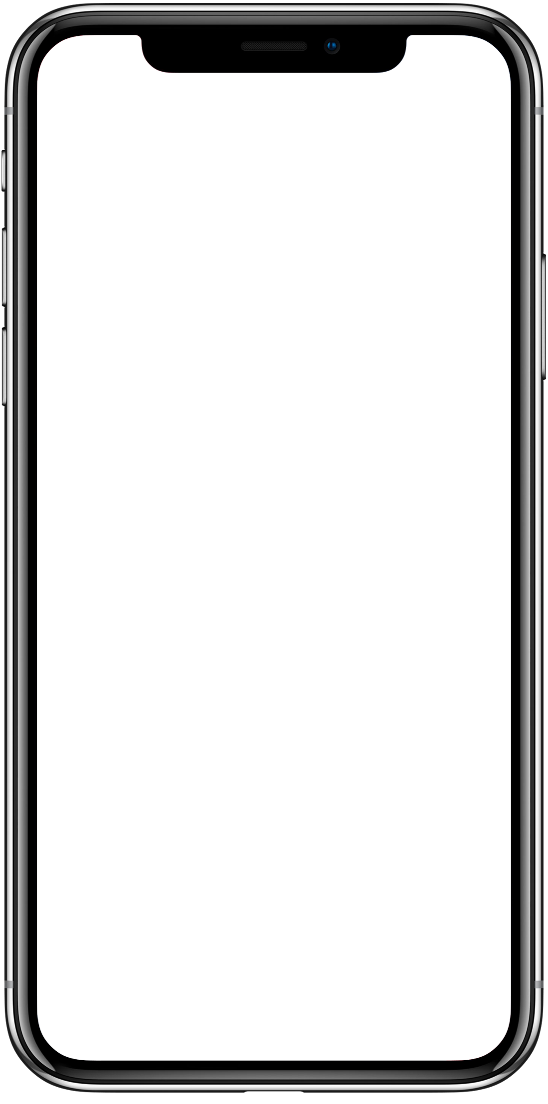 PHONE
MOCKUP
Proin blandit turpis vitae eros mollis, a pellentesque arcu molestie. Sed pharetra mi nunc, sed cursus tellus commodo sit amet. Phasellus consectetur egestas arcu sed tempor. Duis vel dui vitae mi tristique porttitor. Aenean nec tortor consectetur, viverra ante eu,,
ornare ligula. Sed et dui ut mauris ornare pharetra vitae quis magna. Vestibulum at diam commodo, congue elit et, lobortis mi. Curabitur vestibulum maximus sem, in hendrerit nisi malesuada vitae.
Lorem ipsum dolor sit amet, lacus nulla ac netus nibh aliquet, porttitor ligula justo libero vivamus porttitor dolor, conubia mollit. Sapien nam suspendisse, tincidunt eget ante tincidunt, eros in lacus nulla ac netus nibh aliquet, porttitor ligula justo libero vivamus porttitor dolor,
TRAVEL
VISIT
CONTACT
PACKAGE
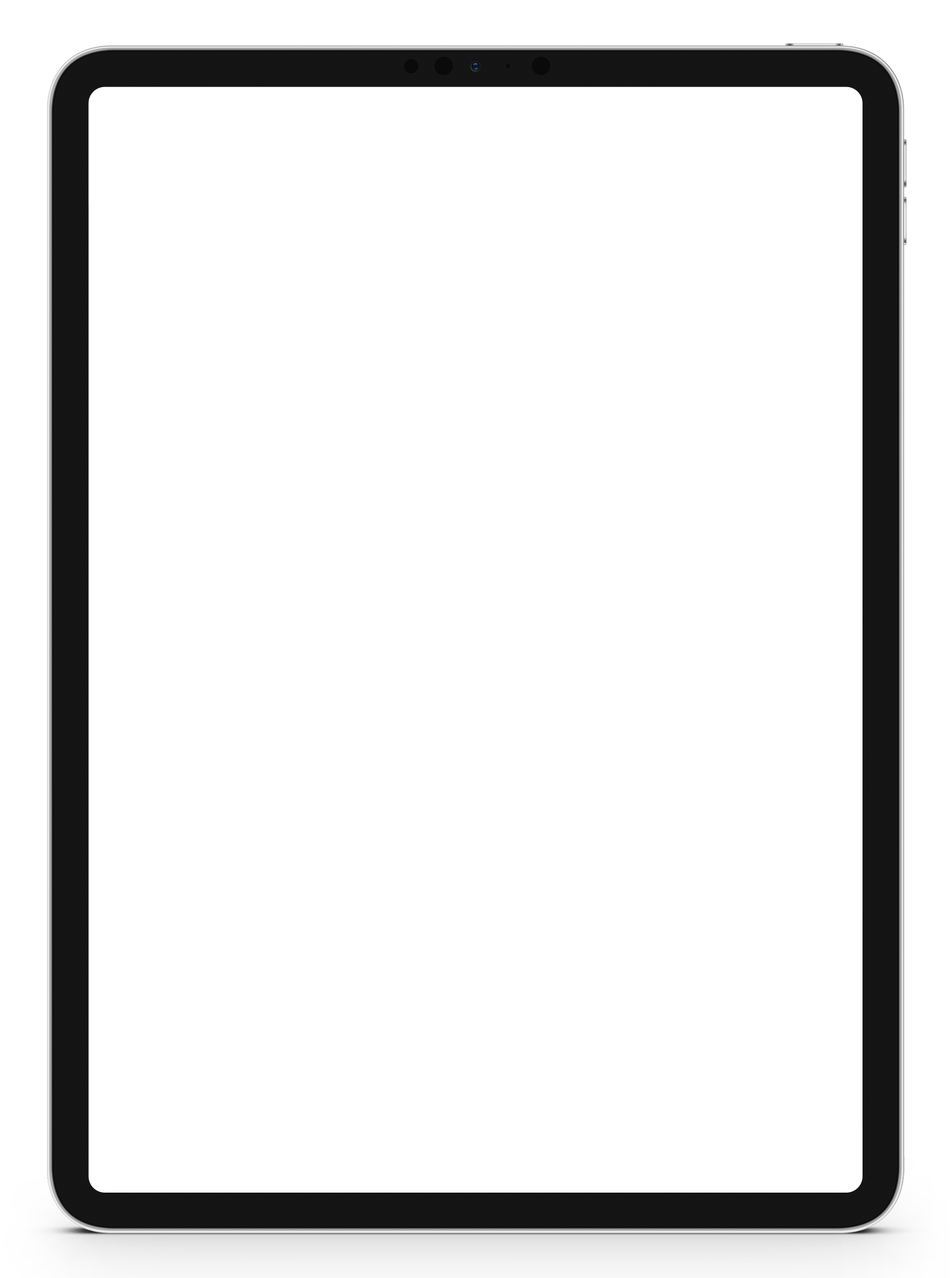 IPAD
MOCKUP
Proin blandit turpis vitae eros mollis, a pellentesque arcu molestie. Sed pharetra mi nunc, sed cursus tellus commodo sit amet. Phasellus consectetur egestas arcu sed tempor. Duis vel dui vitae mi tristique porttitor. Aenean nec tortor consectetur, viverra ante eu,,
ornare ligula. Sed et dui ut mauris ornare pharetra vitae quis magna. Vestibulum at diam commodo, congue elit et, lobortis mi. Curabitur vestibulum maximus sem, in hendrerit nisi malesuada vitae.
THE LIFE YOU HAVE LED DOESN’T NEED TO BE THE ONLY LIFE YOU HAVE
TRAVEL
VISIT
CONTACT
PACKAGE
LAPTOP
MOCKUP
Proin blandit turpis vitae eros mollis, a pellentesque arcu molestie. Sed pharetra mi nunc, sed cursus tellus commodo sit amet. Phasellus consectetur egestas arcu sed tempor. Duis vel dui vitae mi tristique porttitor. Aenean nec tortor consectetur, viverra ante eu,,
ornare ligula. Sed et dui ut mauris ornare pharetra vitae quis magna. Vestibulum at diam commodo, congue elit et, lobortis mi. Curabitur vestibulum maximus sem, in hendrerit nisi malesuada vitae.
TRAVEL
VISIT
CONTACT
PACKAGE
DESKTOP
MOCKUP
Proin blandit turpis vitae eros mollis, a pellentesque arcu molestie. Sed pharetra mi nunc, sed cursus tellus commodo sit amet. Phasellus consectetur egestas arcu sed tempor. Duis vel dui vitae mi tristique porttitor. Aenean nec tortor consectetur, viverra ante eu,,
ornare ligula. Sed et dui ut mauris ornare pharetra vitae quis magna. Vestibulum at diam commodo, congue elit et, lobortis mi. Curabitur vestibulum maximus sem, in hendrerit nisi malesuada vitae.
TRAVEL
VISIT
CONTACT
PACKAGE
BEST
VISITING
Lorem ipsum dolor sit amet, lacus nulla ac netus nibh aliquet, porttitor ligula justo libero vivamus porttitor dolor, conubia mollit. Sapien nam suspendisse, tincidunt eget ante tincidunt, eros in lacus nulla ac netus nibh aliquet, porttitor ligula justo libero vivamus porttitor dolor,
TRAVEL
VISIT
CONTACT
PACKAGE
OPEN BOOKING
Lorem ipsum dolor sit amet, lacus nulla ac netus nibh aliquet, porttitor ligula justo libero vivamus porttitor dolor, conubia mollit. Sapien nam suspendisse, tincidunt eget ante tincidunt, eros in auctor fringilla praesent at diam. In et quam est eget mi. Pellentesque nunc orci eu enim
Mauris quam dolor, cursus 
Nunc tempor luctus
Quisque auctor, lacus
TRAVEL
VISIT
CONTACT
PACKAGE
CONTINENT TRAVEL
THANK YOU
Proin blandit turpis vitae eros mollis, a pellentesque arcu molestie. Sed pharetra mi nunc, sed cursus tellus commodo sit amet. Phasellus consectetur egestas arcu sed tempor. Duis vel dui